Правила разработки, согласования, утверждения и корректировки производственных и инвестиционных программ в сфере водоснабжения и водоотведения
г. Киров, апрель 2022 г.
Нормативно-правовая база
Федеральный закон от 07.12.2011 № 416-ФЗ
«О водоснабжении и водоотведении»
Инвестиционная программа 
организации, осуществляющей горячее водоснабжение, холодное водоснабжение и (или) водоотведение - программа мероприятий по строительству, реконструкции и модернизации объектов централизованной системы горячего водоснабжения, холодного водоснабжения и (или) водоотведения.
Производственная программа 
организации, осуществляющей горячее водоснабжение, холодное водоснабжение и (или) водоотведение - программа текущей (операционной) деятельности такой организации.
Плановые значения показателей надежности, качества, энергетической эффективности включаются в состав инвестиционных программ, производственных программ
При расчете тарифов учитываются расходы, 
необходимые для реализации инвестиционной и производственной программ
Контроль за результатами реализации
2
Производственная программа  (ПП)
ПП содержит
Перечень 
плановых мероприятий по ремонту
Планируемый объем подачи ресурса
Объем финансовых потребностей
График реализации мероприятий
Иные сведения
Плановые значения показателей надежности, качества, энергетической эффективности
РСО разрабатывает проект ПП
Постановление Правительства РФ от 29.07.2013 № 641
Правила разработки, утверждения и корректировки производственных программ организаций, осуществляющих горячее водоснабжение, холодное водоснабжение и (или) водоотведение
Проект производственной программы в РСТ Кировской области
до 1 декабря 
текущего года
(для концессионеров)
до 1 мая 
года, предшествующего году начала периода реализации производственной программы
  (кроме концессионеров)
3
Административный регламент               по утверждению (корректировке) ПП
Постановление Правительства Кировской области от 29.11.2021 № 650-П
Административный регламент предоставления региональной службой по тарифам Кировской области государственной услуги по утверждению производственных программ организаций, осуществляющих горячее водоснабжение, холодное водоснабжение и (или) водоотведение
ЗАЯВЛЕНИЕ
об утверждении производственной программы
ЗАЯВЛЕНИЕ
о внесении изменений в утвержденную производственную программу
Проект рассматривается в РСТ 30 дней
Не соответствует требованиям
Соответствует требованиям
10 дней организации на доработку
14 дней РСТ рассматривает доработанный проект
РСТ утверждает до 20 декабря
4
Инвестиционная программа  (ИП)
Постановление Правительства РФ от 29.07.2013 № 641
Правила разработки, согласования, утверждения и корректировки инвестиционных программ организаций, осуществляющих горячее водоснабжение, холодное водоснабжение и (или) водоотведение
Утверждение инвестиционной программы в отсутствие утвержденной в установленном порядке схемы водоснабжения и водоотведения не допускается
Органы местного самоуправления утверждают
Техническое задание на разработку инвестиционной программы (кроме концессионеров)
до 1 марта
Органы местного самоуправления утверждают
Техническое задание на разработку инвестиционной программы (кроме концессионеров)
до 1 марта
перечень объектов капитального строительства
перечень мероприятий по строительству, модернизации и (или) реконструкции
плановые значения показателей надежности, качества и энергетической эффективности объектов централизованных систем водоснабжения и (или) водоотведения
перечень мероприятий по защите
Для концессионеров техническое задание не позднее 30 календарных дней 
со дня вступления в силу концессионного соглашения
Показатели технического задания = Показатели Проекта Инвестиционной программы
5
Административный регламент               
по утверждению (корректировке) ИП
Постановление Правительства Кировской области от 09.02.2015 № 24/69
Административный регламент предоставления региональной службой по тарифам Кировской области государственной услуги по утверждению инвестиционных программ организаций, осуществляющих горячее водоснабжение, холодное водоснабжение и (или) водоотведение
ЗАЯВЛЕНИЕ
об утверждении инвестиционной программы программы
ЗАЯВЛЕНИЕ
о внесении изменений в утвержденную инвестиционную программу
до 30 августа
Проект рассматривается в РСТ 30 дней
РСТ утверждает ИП до 30 октября года, предшествующего году начала реализации инвестиционной программы
РСТ утверждает изменения в ИП, 
в том числе на текущий год
до 20 ноября
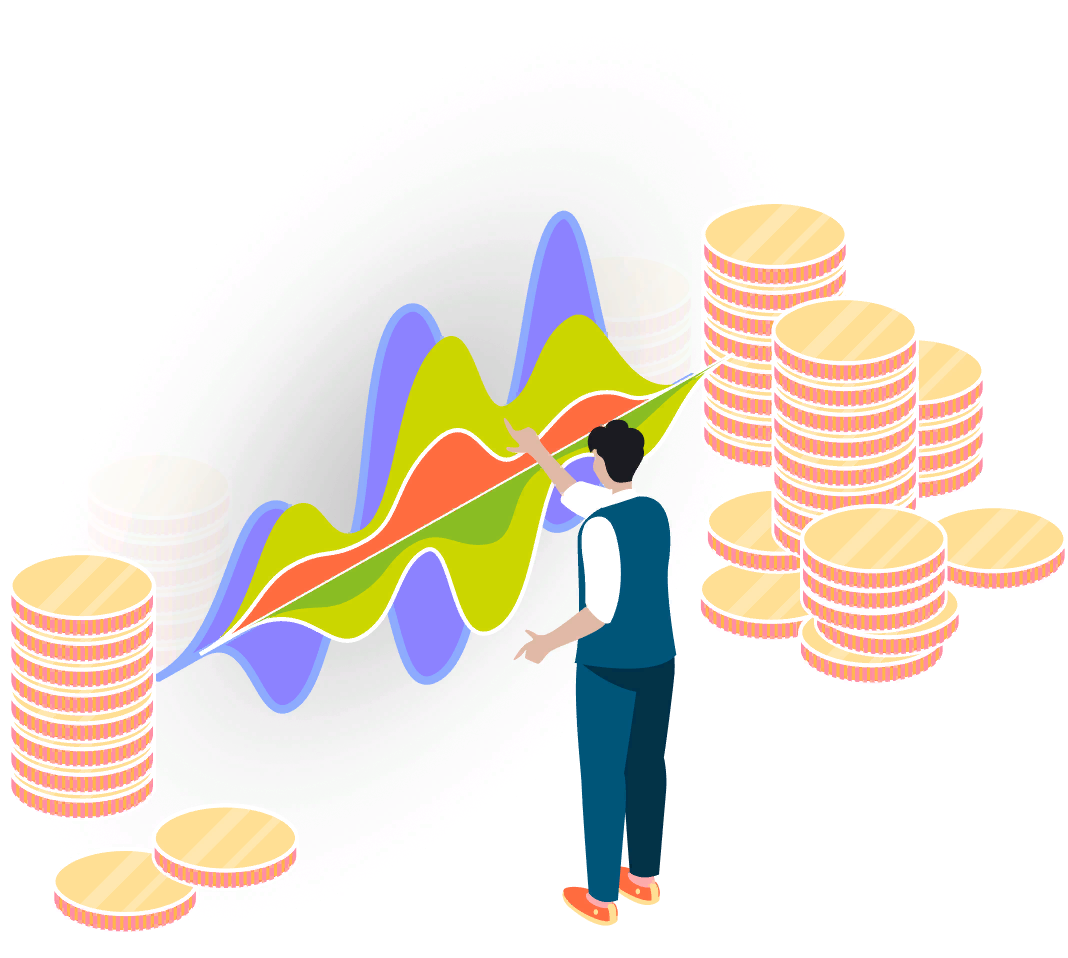 ИП концессионера утверждается не позднее
 30 календарных дней со дня направления проекта инвестиционной программы на утверждение
6
Источники финансирования ПП и ИП
Инвестиционная программа
Производственная программа
Собственные средства (тарифные источники)
Займы
 и кредиты
Прочие
источники
Прочие
источники
(нетарифные источники)
Собственные средства (тарифные источники)
Средства концессионера
Плата за негативное воздействие на работу централизованной системы водоотведения
Амортизация
Амортизация
Плата за негативное воздействие на работу централизованной системы водоотведения
Результаты переоценки основных средств и нематериаль-ных активов
Бюджетные средства
Прибыль
Расходы 
на ремонт
Средства от применения повышающего коэффициента к нормативу потребления
Плата за подключение
Средства от применения повышающего коэффициента к нормативу потребления
7
Контроль за реализацией ПП и ИП
До 01 апреля в РСТ отчет  о выполнении ПП за прошедший год
Отчет  о выполнении ИП в РСТ 
ежемесячно - в текущем году, 
ежегодно - за прошедший год
В случае невыполнения мероприятий ПП и ИП, 
показателей качества и надежности – 
при корректировке тарифа расходы
  исключаются
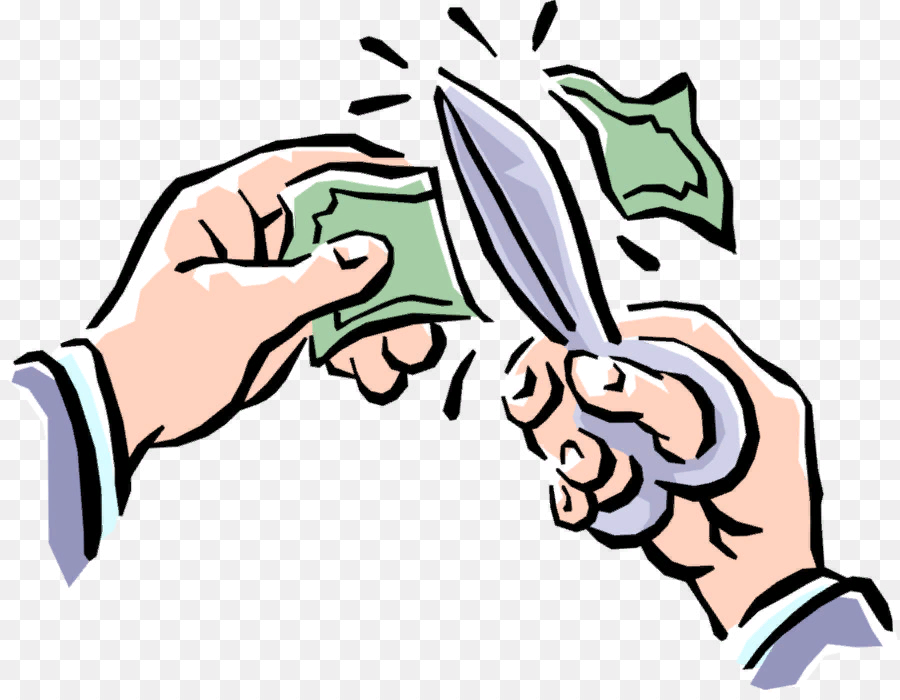 8
СПАСИБО ЗА ВНИМАНИЕ!
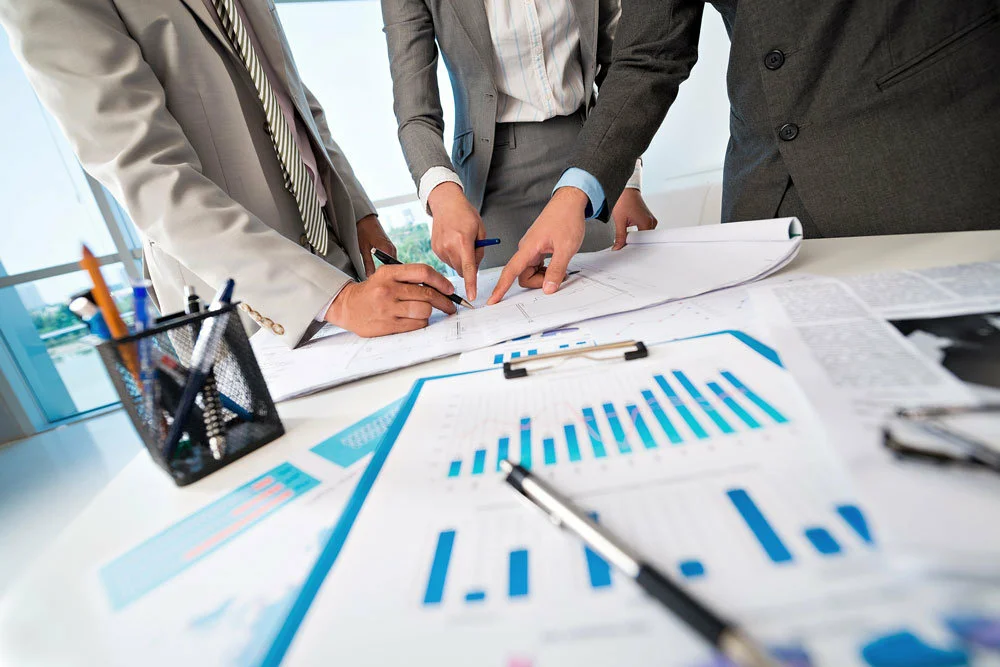 9